Bel Ağrısına Yaklaşım
Arş.Gör.Önder Yılmaz
KTÜ Aile Hekimliği ABD
12.11.2020
12.11.2020
Amaç
Bel ağrısının önemi,nedenleri ve bel ağrısına klinik yaklaşımı gözden geçirmek
12.11.2020
Hedefler
Bel ağrısının epidemiyolojisi hakkında bilgi sahibi olmak
Bel ağrısını sınıflandırabilmek
Bel ağrısının risk faktörlerini sayabilmek
Tanı ve tedavi hakkında bilgi sahibi olmak 
Korunma yöntemlerini öğrenmek
12.11.2020
Sunum Planı
Bel ağrısı kaynakları
Bel ağrısının sınıflanması
Risk faktörleri
Tanı
Tedavi
Korunma yöntemleri
12.11.2020
Genel Bilgiler
Toplumun %80’i yaşamları boyunca en az bir kez bel ağrısından yakınırlar.
 20-50 yaş grubunda en pahalı sağlık sorunudur
 45 yaş altı çalışanlarda sakatlığın en sık nedenidir.
12.11.2020
ABD’de bel ağrısı 1970-81 arası %125 artmıştır.
Bundan kaynaklanan sakatlık %140 artmıştır.
1993’te Almanya bel ağrıların bir meslek hastalığı olarak kabul etmiştir.
İsveç’te erken emeklilik nedenlerinden %25’i bel ağrısıdır.
12.11.2020
Bel Ağrılarında Risk Faktörleri
Yaş 35-55
Obezite
Uzun boy
Lomber kanal ölçüleri
Sigara, Alkol
Geçirilmiş bel ağrısı
Hamilelik, Çocuk sayısı, Oral kontraseptif
Psikososyal faktörler
Mesleki ve fiziksel faktörler
12.11.2020
Bel Ağrılarında Risk Faktörleri
Titreşimli alet ve araç kullananlar
Uzun yol otobüs ve kamyon şoförleri
Yanlış şekilde ağırlık kaldıran işçiler
Öne eğilerek çalışanlar(çiftçi,temizlikçi)
Yana dönerek çalışanlar(boya ,mutfak işleri)
Uzun süreli oturma
Karın ve bel kaslarının zayıflığı
Bel çukurunun fazla olması.
12.11.2020
Bel Ağrısı Sınıfları
Akut 

Subakut

Kronik
12.11.2020
Akut Bel Ağrısı
Ani ve yanlış hareketlere bağlı(ani pozisyon değiştirme, yük kaldırma , düşme)
İstirahat edilmez ve tavsiyelere uyulmazsa kronikleşir.
%90’ı 1-3 hafta arası iyileşir.
Hastaların %38’i 1 yıl içinde yeni bir atak geçirebilir.
12.11.2020
Subakut Bel Ağrısı
6 -8 haftadan 3 aya kadar uzar
Seyri  nispeten iyidir
Kronikleşme ve tekrarlama riski yüksektir.
Hastaları %41’i 1 yılda yeni bir atak geçirir.
12.11.2020
Kronik Bel Ağrısı
3 aydan uzun
İş hayatını,günlük faaliyetleri olumsuz etkiler.
%80’i 1 yıliçinde yeni bir atak geliştirir.
Önemli bir sosyoekonomik sorun
12.11.2020
Ağrı Kaynakları
Ligamentler
Faset eklemler
Vertebral periost
Paravertebral kaslar ve fasya
Damarlar
Anulus fibrosus
Spinal sinir kökleri
12.11.2020
Bel Ağrısı Çeşitleri
Mekanik bel ağrısı (MBA)  %97
Nonmekanik bel ağrısı  %1
Bel ağrısına neden olan viseral hastalıklar  %2
12.11.2020
Mekanik Bel Ağrısı
Altta yatan malign, neoplastik ve inflamatuvar bir hastalık yok

 Anatomik veya fonksiyonel bir anormalliği ifade eder.
12.11.2020
Mekanik bel ağrısı-1
Lumbar sprain,strain (%70)
Idiopatik bel ağrısı
Disk ve faset dejenerasyonu (%10)
Hernie disk (%4)
Spinal stenoz (%3)
Osteoporotik kompresyon kırığı (%4)
Spondylolistesis (%2)
12.11.2020
Mekanik bel ağrısı-2
Konjenital anomaliler (%1)
Kifoz,
Skolyoz,
Transizyonel Vert.
Sakralizasyon,
Lumbalizasyon,
Spina Bifida,
Blok Vertebra,
Hemivertebra,
Faset Tropizmi
12.11.2020
Mekanik bel ağrısı-3
Travmatik kırıklar (<%1)
 Spondilolizis
 Internal disk disruption
 İnstabilite
12.11.2020
En sık mekanik neden
Muskuloligamentöz lezyonlar ve intervertebral disk ve fasetlerde
   dejenerasyon’dur.
 %85 hastada patoanatomik tanı kesin değildir.
 Semptomlar ve görüntüleme arasındaki ilişki zayıftır.
12.11.2020
Lumbar sprain ve strain
Genellikle ek yüklenme ile oluşur.
Ağrı belde lokalizedir, yayılımı yoktur.
Lezyon disk veya fasette değil, kas veya ligamentlerdedir.
Patoanatomik lezyon gösterilemez.
İdiopatik bel ağrısı terimi tercih edilir.
12.11.2020
Disk ve faset dejenerasyonu
İntervertebral disk dejenerasyonu en sık L4-5 veya L5-S1 de olur.
Ağrı kalça, kasık, uyluk, dize kadar yayılabilir.
Ağrı güç lokalize edilir, ekstansiyon ile artar.
12.11.2020
Hernie disk
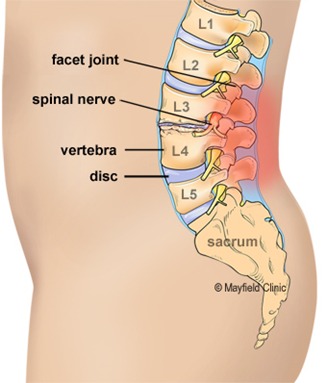 Genellikle ani başlangıçlıdır.
Ağrı bacağa, topuğa kadar yayılır.
Bel fleksiyonu ağrılıdır.
Seviyeye göre değişen nörolojik bulgular görülür.
12.11.2020
Spinal stenoz
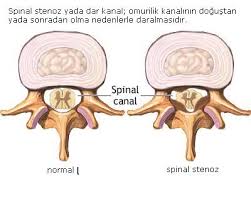 Bel ağrısı hafiftir.
Bacağa yayılan ağrı bilateral olabilir.
Nörojenik klaudikasyo tipiktir.
Ağrı fleksiyon ile azalır.
Kanal ön-arka çapı <15 mm
İnterpediküler mesafe <25 mm
12.11.2020
Spondilolistezis
Bir vertebranın bir alttaki üzerinden öne doğru kaymasıdır.

Kayma özellikle öne doğrudur,arkaya doğru olursa retrolistezis denir.
12.11.2020
12.11.2020
Nonmekanik bel ağrısı
Neoplazi

İnfeksiyon

 İnflamatuar artritler

 Endokrin ve Metabolik
12.11.2020
Ankilozan Spondilit
Sakroiliak eklemleri ve omurgayı tutar

Kronik ve inflamatuar bir hastalık

İlk başvuru yakınması erken yaşta gelişen  inflamatuar bel ağrısı

Omurgadaki eklem ve ligamanların ankilozundan dolayı esneklik kaybolur.
12.11.2020
Ankilozan Spondilit
12.11.2020
Ankilozan Spondilit
Muayenede lomber omurga hareketleri genelde kısıtlıdır.

Erken dönemde lomber lordoz vardır.

Hastalık ilerledikçe lomber lordoz kaybolur,dorsal kifoz artar,göğüs ön duvarı düzleşir,karın öne çıkar,anterofleksiyon postürü gelişir.
12.11.2020
Ankilozan Spondilit
Aktif dönemde sedimentasyon hızı ve CRP hızla yükselir.

%90 HLAb27 pozitif.

Sakroileit genelde çift taraflıdır ve en erken ortaya çıkan radyolojik bulgudur.

 Tipik radyolojik görünüm omurgalarda kareleşme.

Omurlar arasında bilateral simetrik sindesmofit denilen köprüler oluşur.
12.11.2020
Visseral hastalıklar
Pelvik hastalıklar
Renal hastalıklar
Aortik anevrizma
Gastrointestinal hastalıklar
12.11.2020
Bel Ağrısına Yaklaşım
Ağrı nedeni sistemik bir hastalık mı?

Ağrının uzun süre devam etmesine neden olan sosyal veya psikolojik bir neden var mı?

Cerrahi girişim gerektirecek nörolojik tutulum var mı?
12.11.2020
Bel Ağrısında Alarm Belirtileri
Yaş <20, >50

Travma ,kompresyon fraktürü

Steroid ,antikoagülan kullanımı

Kanser hikayesi

Ateş ,kilo kaybı,gece terlemesi

Şiddetli ve istirahatle azalmayan ağrı
12.11.2020
Bel Ağrısında Alarm Belirtileri
Gece uykudan uyandıran ağrı

Öksürme ve valsalva manevrasıyla artan ağrı

Nörolojik defisit (alt ekstremitede kas gücü kaybı,duyu kaybı ,anal sfinkter laksisitesi ve anal duyu kaybı)

Pozitif düz bacak kaldırma testi

Bele yönelik operasyon
12.11.2020
Tanısal Yaklaşımlar
Laboratuvar
     Yaşlılarda
     Sistemik belirtileri olanlarda
     Konservatif tedaviye yanıt alınamayanlarda
12.11.2020
Tanısal Yaklaşımlar
ESR yüksekliği
     Osteomyelit, tbc, diskit
     Multipl myelom
     Ankilozan spondilit, Reiter send, Psöriatik artrit
     Metastaz
12.11.2020
Direkt grafi
Sistemik hastalık veya travma varlığında
Ateş, kilo kaybı, kanser öyküsü varsa
Nörolojik defisiti olanlarda
Alkol ve uyuşturucu bağımlılarında
50 yaş üzerinde
Ağrı 4-6 haftalık tedaviye yanıt vermediğinde
12.11.2020
CT-MR
Erken ve sık kullanımı önerilmez
 Asemptomatik bireylerde de
      disk dejenerasyonu (%46-93),
      bulging (%54-79) ve
      herniasyon (%22-36) görülebilir.
 İnfeksiyon veya kanser şüphesi varsa
 Persistan nörolojik kaybı olanlarda önerilir.
12.11.2020
Diğer tanısal yaklaşımlar
Elektromiyografi
Kemik sintigrafisi
Myelografi
Diskografi
Ultrasonografi
12.11.2020
MBA: Seyir
Non spesifik bel ağrısı
      %90 ilk 2 hafta içinde iyileşir.
      %40, 6 ay içinde tekrarlar.
Hernie disk
    Cerrahi düşünülen hastaların %’10’unda 6 hafta sonra ağrının devam ettiği görülmüş           
 Spinal stenoz
      4 yıllık takipte %70 değişiklik olmadığı,
      %15 iyileşme, %15 kötüleşme gözlenmiş
12.11.2020
Tedavide amaç
Hastanın ağrısının azaltılması
 Ağrı ile baş etme yollarının öğretilmesi
 Günlük fonksiyonların iyileştirilmesi
 İşe geri dönüşün sağlanması
12.11.2020
Tedavi Seçenekleri
12.11.2020
1. Hasta eğitimi
Omurganın anatomisi, ağrı nedenleri 
 Tanı ve tedavi yöntemleri anlatılır.
 Semptomların azaltılması için gerekli basit kurallar öğretilir.
 Tedaviye aktif katılım sağlanır.
12.11.2020
2. Hastanın aktif tutulması
Kapasiteleri kısıtlı bile olsa hızla işe dönüş teşvik edilmeli
2 gün istirahat=7 gün istirahat
12.11.2020
3. Yatak istirahati
Yararı:
     Ağrı azalır
     İntradiskal basınç azalır
 Zararı:
    Kemik, bağ ve kas dokusunda
    Kardiyovasküler performansta
12.11.2020
Yatak istirahati: Süre
Akut bel ağrısında 2-3 gün
Siyatalji veya nörolojik defisit varsa 7-10 güne kadar verilebilir.
Kronik ağrıda yeri yok.
12.11.2020
Yatak istirahati: Pozisyon
En uygun pozisyon kişinin en rahat ettiği pozisyondur. 

İdeali dizler ve kalça fleksiyonda yatıştır. 

Sırt üstü yatışta dizler altına yastık konur.
12.11.2020
Medikal tedavi
Asetaminofen 

NSAİİ 
Genellikle ilk seçenektir (2-4 hafta) 
Kronik ağrıda da yeri var
12.11.2020
Medikal tedavi
Myorelaksan 
Rolü kısıtlı, NSAİİ la birlikte verilebilir
Uyku hali ve yorgunluk yapar 
 
Benzodiazepinler  
Etkisi tartışmalı
12.11.2020
Medikal tedavi
Opioid analjezikler 
NSAİİ lara yanıt alınamadığında 
NSAİİ lar kontrendike ise 
2-3 gün ve zamana bağlı verilir
12.11.2020
Medikal tedavi
Oral kortikosteroidler 
Antiinflamatuar etkisi ile kullanılır 
Sinir kökü basısı bulguları varsa

  Antidepresanlar 
Kronik ağrı tedavisi (öz.amitriptilin)
12.11.2020
Fizik tedavi modaliteleri
Yüzeyel ısıtıcılar
USG
Kriyoterapi
TENS
Masaj
Traksiyon
12.11.2020
Egzersiz
Kardiyovaskuler ve aerobik egzersizler 
Dokularda kan akımı ve oksijenasyon artar 
Ağrı toleransı artar 
Depresyon bulguları azalır
12.11.2020
Terapotik egzersizler
FTR ve medikal tedaviye 4-6 hafta yanıt vermeyenlerde önerilir. 
    Tetik nokta enjeksiyonu 
    Kuru iğneleme 
    Kortikosteroid 
    Lokal anestetik 
Epidural kortikosteroid 
Faset enjeksiyonu
12.11.2020
12.11.2020
Lomber korse ve breysler
Bel ağrısını önlemede koruyucu etkisi tartışmalı 
Tedavi edici etkisi sınırlı 
Biyomekanikte düzelme sağlamaz 
Uzun süre kullanımda gövde kaslarını zayıflatır.
12.11.2020
Manipulasyon
Akut bel ağrısında kısa dönem faydalı 
 Kronik bel ağrısında etkisi yok 
 Kontrendikasyonlar: Kauda ekuina sendromu, vertebral malinite, infeksiyon, inflamatuar hastalıklar, miyelopati, vertebral kemik hastalıkları, multipl radikülopati, instabilite
12.11.2020
Cerrahi tedavi
Sfinkter disfonksiyonu 

 Dayanılmaz ağrı 

 İlerleyici nörolojik kayıpta endike
12.11.2020
Multidisipliner tedavi
Aktif egzersiz programı 
 Davranış tedavisi 
 Relaksasyon egzersizleri  
 Fiziksel ve psikososyal program
12.11.2020
Bel okulları
Bel ağrısından korunma ve tekrarların önlenmesi için hasta eğitimidir.
Kendine güven kazanır. 
Bağımlılığı azaltır. 
Omurgaya binen yükü azaltır. 
Yaşam kalitesini arttırır
12.11.2020
Korunma
Kilo kontrolü 
Sigaranın bırakılması 
Ergonomik yaklaşım 
Uygun postür 
Aerobik aktivite
12.11.2020
Korunma
Tempolu yürüyüş,yüzme,koşma
Sert ve ortopedik yatak
Ağırlığı belden yukarı ve vücuda yakın tutmak
Dönerken belle değil vücutla dönmek
Yükü iki ele bölmek
Yatarken bacakları gergin tutmamak
12.11.2020
Kaynak
Aile hekimliği ayaktan tedavi ve koruma, Lange
Uptodate, Evaluation of low back pain
Bel Ağrısı, Dr.Ziya L.Gökaslan
Bel Ağrısına Yaklaşım,Klinik Tıp Aile Hekimliği Dergisi Cilt 9 Sayı 6
12.11.2020